November 2023
MIMO Dynamic Polarization Multiplexing and Beamforming:A Proposed IEEE802.11bn PHY
Date: 2023-11-15
Authors:
Slide 1
Carlos Rios, TWI
November 2023
Abstract
Breakthrough Dynamic Polarization Multiplexing and Beamforming multi-signal processing combines unrestricted order RF stream MIMO Multiplexing with steerable high directivity Beamforming to yield EHT-based P2P radios transporting 92 Gbps beyond 28 km and PMP radios distributing 27 GbE across nearly 80 km2
Slide 2
Carlos Rios, TWI
November 2023
What’s new this time around
At the September 802.11WNG session TWI unveiled “Dynamic Polarization”, a proposed PHY for the nascent TGbn. “DPMXBF” (or “DP”) employs patented digital polarization modulation to MIMO-multiplex up to 32 EHT streams within a single 320 MHz channel
The DPMXBF tutorial presented in September has been affixed hereto as Appendix A
A manual closed form analysis of a 4-stream DP Tx-Rx has also been added as Appendix B
Also, at that last session’s end an esteemed colleague raised a truly existential question: “Wouldn’t the so-claimed 92 Gbps information transport within only 320 MHz completely violate Shannon’s Theorem?” Appendix C, also attached hereto, explains why not
The following slides expand/refine upon two previously identified key DPMXBF Use Cases, and incorporate a call for TGbn to also develop certain DP-complementary PHY/ MAC extensions arguably essential to ultimately successful IEEE802.11bn products and services
Slide 3
Carlos Rios, TWI
November 2023
Proposed IEEE802.11bn PHY
32 IEEE802.11be concurrent, cochannel RF streams 
32x32 MIMO Dynamic Polarization Multiplexing (“DP-32”)
32x32 MIMO Tx/Rx DLOS/ nLOS/ NLOS Beamforming/Beamsteering
AP MU-MIMO Tx Multibeam
Client MU-MIMO Rx Interference Cancellation
Client MU-MIMO Rx NLOS Multipath Recombination
5-7 GHz UNII Operation
4096 QAM
320 MHz BW
92.2 Gbps Peak Data Rate
Over 28 km PDR P2P Free-Space Range
27 GbE across 79 km2 PMP Foliage-obstructed Throughput
Slide 4
Carlos Rios, TWI
November 2023
Contemplated 92.2 Gbps “WiFi-bn” Access Point(32 Polarization-Multiplexed and Transceived EHT RF Streams)
92/46 Gbps 320/160 MHz 6/5 GHz DP-32 AP/MeshNode
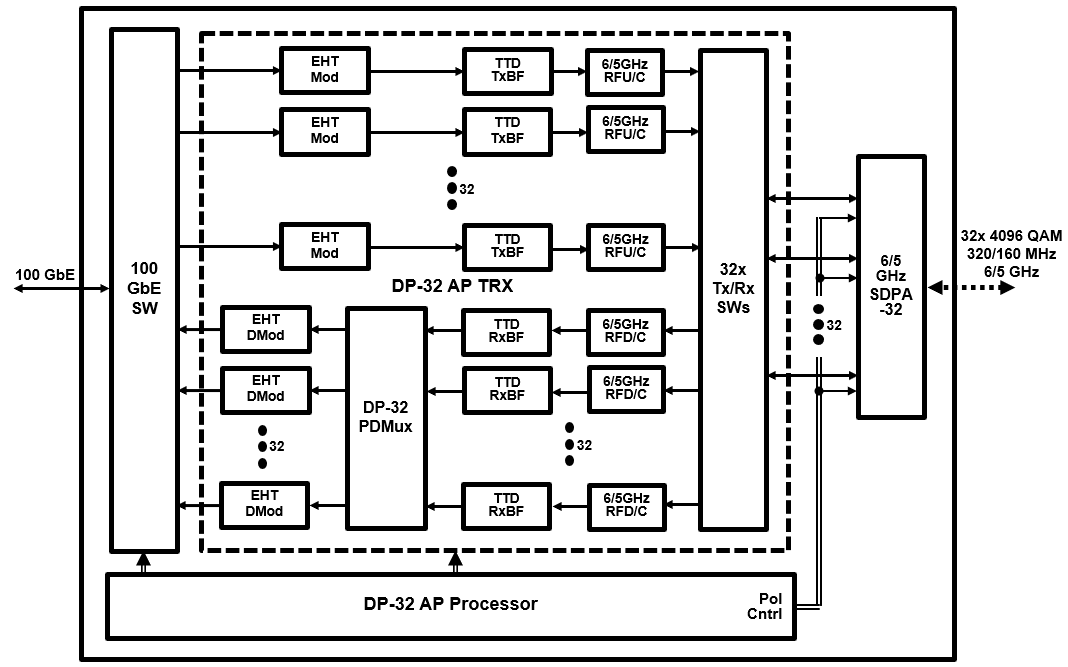 TTD xBF
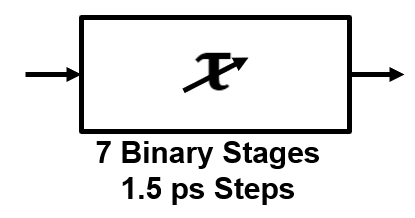 DP-32 PDMux
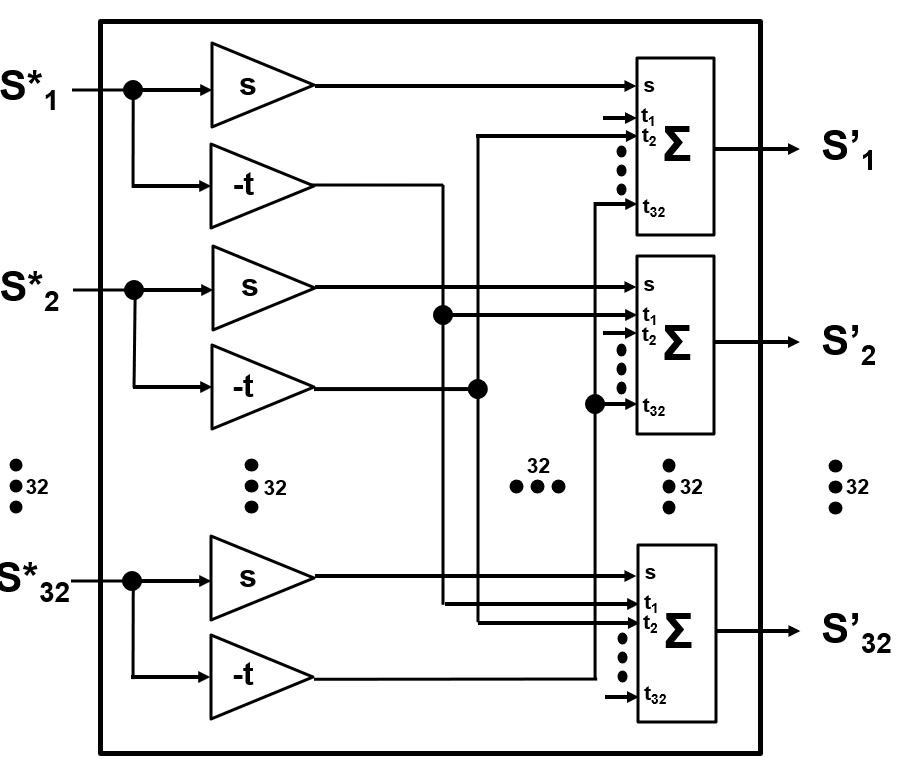 Slide 5
Carlos Rios, TWI
November 2023
Contemplated 5.8 Gbps WiFi-bn Client(32 Polarization Multiplexed/ 2 Transceived EHT RF Streams )
5.8/2.9 Gbps 320/160 MHz 6/5 GHz DP-32 Client
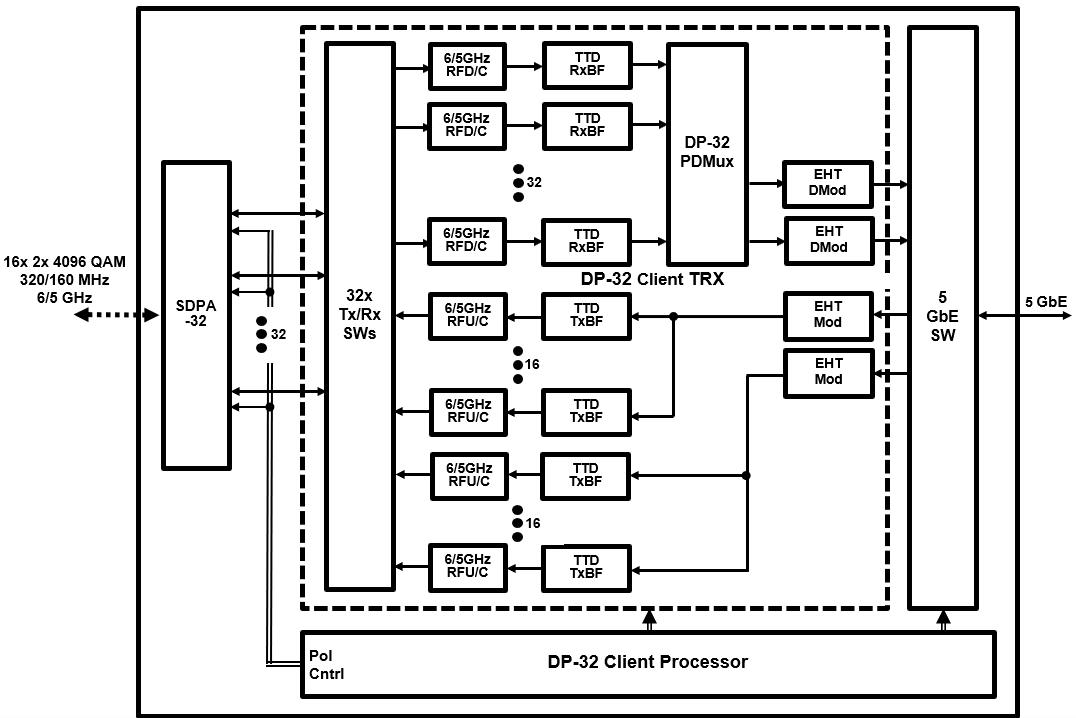 TTD xBF
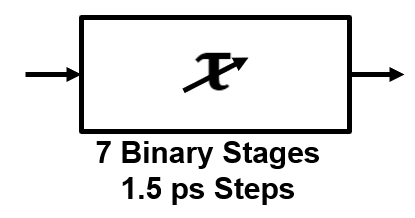 DP-32 PDMux
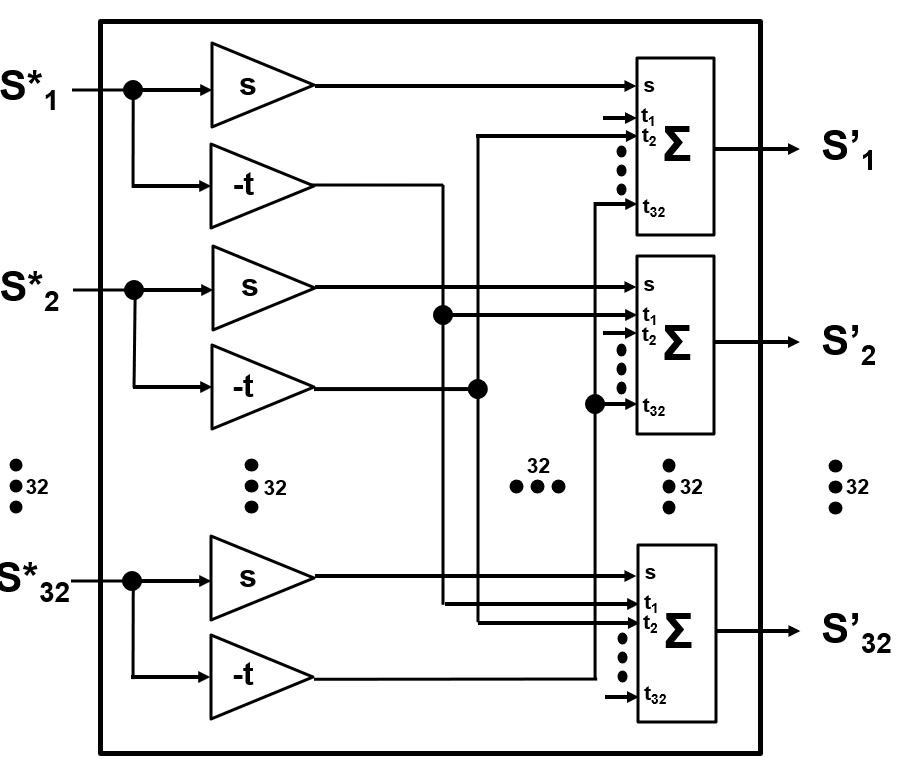 Slide 6
Carlos Rios, TWI
November 2023
Point to Point WiFi-bnTerrestrial Internet Backhaul Application
By Regulatory Fiat, the above P2P WiFi-bn link’s Free Space Path Loss works out to
WiFi-bn FSPL|MCS13 =  PTx + GTx + GRx – kTBF - SNR =  138 dB
And the corresponding P2P WiFi-bn 92 Gbps Free-Space Range to
R = SQRT(FSPL)c/4πfc = 28.2 km
Slide 7
Carlos Rios, TWI
November 2023
Point to Multipoint WiFi-bnTerrestrial Internet Distribution Application
PMP WiFi-bn Peak Data Rate at Free Space Range:
PMP WiFi-bn Average Data Rate across Obstructed Range:
PMP WiFi-bn Data Rate vs Range:FSPL = EIRPTx + GRx – kTBF – SNRFSPL = 155 - SNR
*- 6m Outdoor Foliage
Slide 8
Carlos Rios, TWI
November 2023
Key WiFi-bn Use Cases
Point to Point Ultra-High-Capacity WiFi Backhaul (“WiFiBH”) Middle Mile BroadbandInternet Exchange Broadband Source to Broadband Distribution Point connectivity  
Point to Multipoint Ultra-High-Capacity Fixed WiFi Access (“FWiFiA”) Last Mile BroadbandBBDP (i.e., a “Dynamic Polarization Trunk-Drop”) to Broadband CPE connectivity
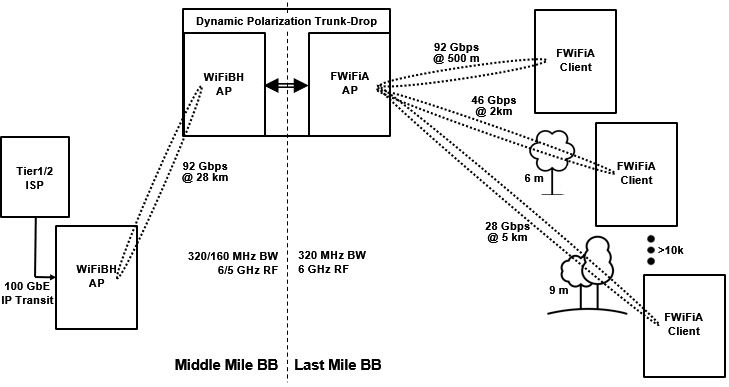 Slide 9
Carlos Rios, TWI
November 2023
Dynamic Polarization Trunk-Drop Architecture
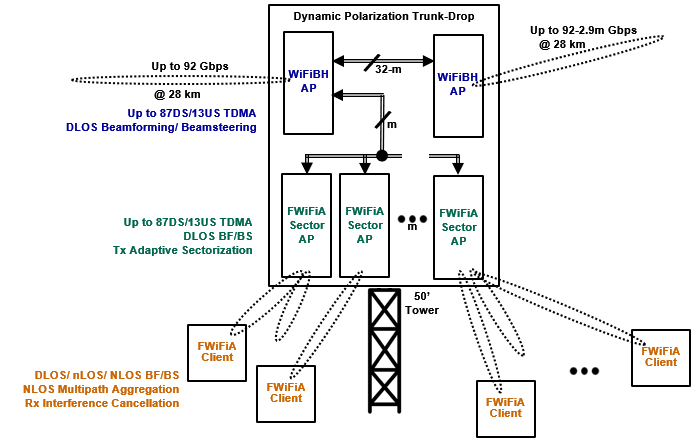 Slide 10
Carlos Rios, TWI
November 2023
Proposed Dynamic Polarization-complementary TGbn Tasks
Although possessed of the world’s fastest Physical Layer, the proposed WiFi-bn constructs need further associated PHY/MAC extensions to yield truly compelling products and services:
Link Throughput Maximization TDMA MAC(Let’s max out the already massive pipe)
AP up to 90%/ 10% Downstream/ Upstream traffic split
AP up to 32k Client Access List
Direct-/ near-/ Non-Line-of-Sight Link Optimization PHY(Gotta deal with those pesky almost universally obstructed Base Station-Subscriber links)   
MIMO AP Tx DLOS Beamforming/ Beamsteering 
MU-MIMO AP Tx Adaptive Sectorization
MIMO Client Rx DLOS/ nLOS/ NLOS Beamforming/ Beamsteering
MU-MIMO Client Rx AP Beamsplit Multipath Aggregation/ Diversity Combining
Resilient Unlicensed Band Operations PHY(Just like at 2.4 and 5, it’s ultimately gonna be a jungle at 6 GHz)
MU-MIMO Client Rx Interference Cancellation 
This is a call for any and all interested doteleveners to collaborate with TWI in developing these mission-critical WiFi-bn capabilities
Slide 11
Carlos Rios, TWI
November 2023
Representative “TownWiFi” Network
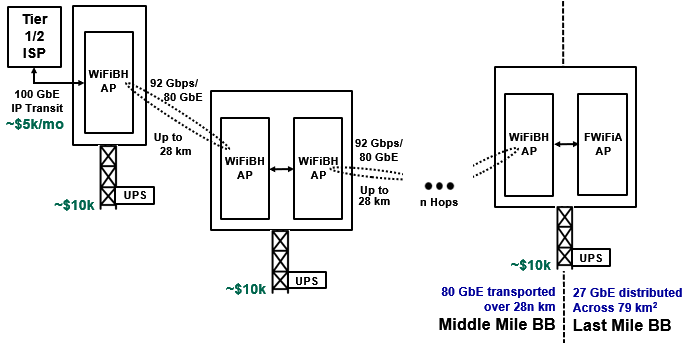 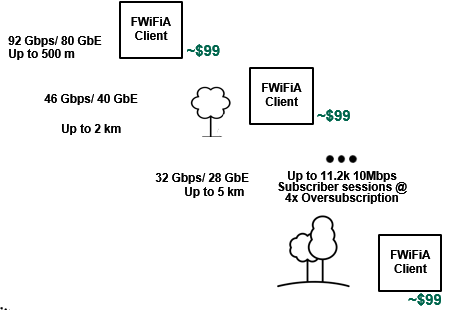 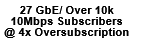 Carlos Rios, TWI
Slide 12
November 2023
Representative “MetroWiFi” Network
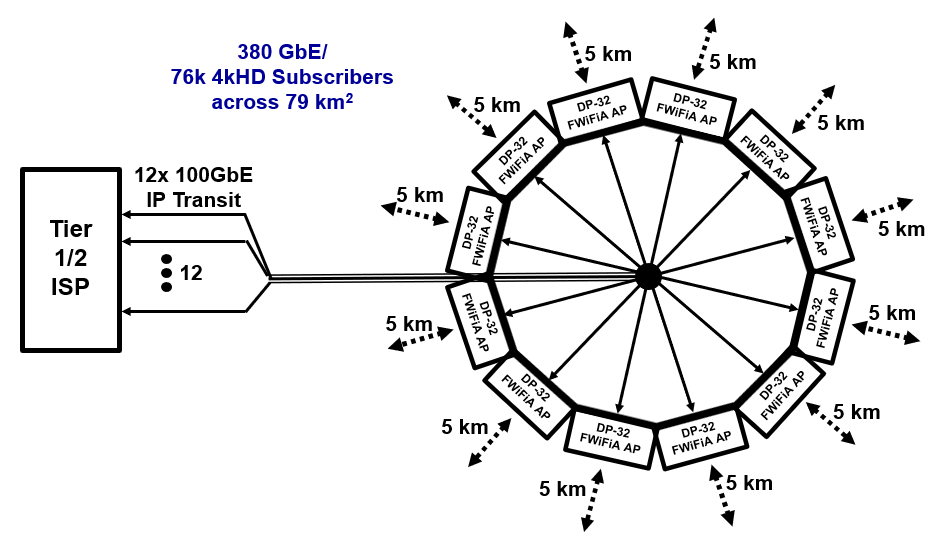 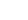 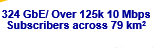 ~$60k/mo
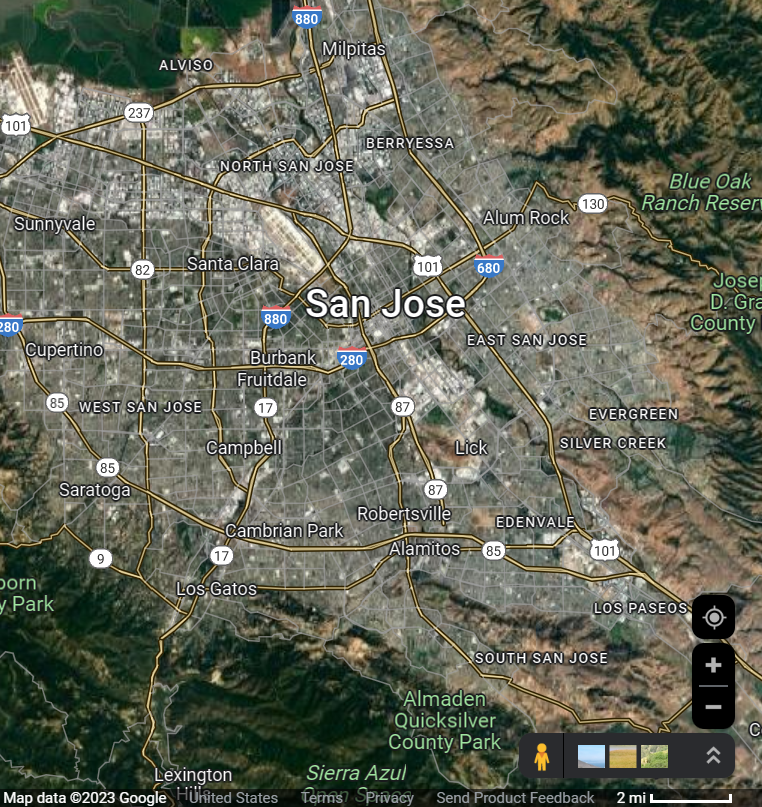 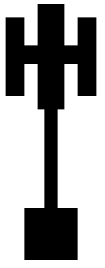 ~$250k
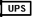 Slide 13
Carlos Rios, TWI
November 2023
What Does All This Mean to Us 802.11 folk?(One Guy’s Musings, Analyses and Conclusions )
Musing 1:		WiFi-bn will promptly obsolete all other WAN Broadband connectivity technologiesAnalysis 1:		WiFi-bn can deliver Any Time, All the Time 4kHD Home BB for, what, ~$15/mo? $10? $5? 				Cable delivers Sometimes 4kHD Home BB for ~$60/mo				5G does NOT deliver Any 4kHD Home BB, at any price				FTTP and LEOSat BB aren’t even in the conversationConclusion 1:	Most of the world’s 1.4B fixed Broadband connections will rapidly migrate to WiFi-bn 						   once WiFiBH and FWiFiA equipment become widely available
Musing 2:		There will be enormous immediate and lasting demand for WiFi-bnAnalysis 2:		Assuming just 1.2B WiFi-bn BB migrations means ~400M new WiFi-bn subs/yr for 3 years,    					   or 400M (3-yr life) WiFi-bn Clients sell annually in perpetuity				Given 1 FWiFiA AP per 2000 Clients, 2 WiFiBH APs per FWiFiA AP and a systemic 3x network				   overbuild means (4e8/2e3 x 3 x 3 =) 1.8M WiFi-bn APs sell yearly, also in perpetuityConclusion 2:	WiFi chip/radiomakers will sell as much WiFi-bn as they can build, as fast as they can build it
Musing 3:		WiFi-bn could come available much faster than many would thinkAnalysis 3:		As WiFi-bn comprises a trivial WiFi-7 spin, DP-32 AP/ Client SoC platforms could arrive by 2025				100k’s of WiFiBH/FWiFiA APs and 10M’s of FWiFiA Clients then should come available by 2026Conclusion 3:	TGbn will be under the gun to standardize the DP PHY and complementary PHY/MAC 					   extensions in record time to support the above
Slide 14
Carlos Rios, TWI
November 2023
Proposed Dynamic Polarization PHY Summary
The novel DPMXBF PHY presented here, a way-out-of-left-field MIMO Multiplexing re-think, would launch 802.11 into the rarefied 100GbE-over-kilometers realm long dominated uniquely by fiber 
Further PHY and MAC extensions deliver the ultra-high reliability performance required by carrier class PMP and P2P WiFi-bn
Dynamic Polarization and recommended extensions deserve serious consideration for adoption by the new IEEE802.11bn standard
Slide 15
Carlos Rios, TWI
November 2023
One Final Thought
Studiously avoiding those trite 4 little words until this moment:
IEEE802.11 Dynamic Polarization WILL finally, uniquely, definitively and irreversibly BtDD
Slide 16
Carlos Rios, TWI
November 2023
Appendix A
DPMXBF Analysis
Slide 17
Carlos Rios, TWI
November 2023
MIMO Dynamic Polarization Multiplexing and Beamforming
Reciprocally Interference-Free Cochannel Propagation of Unrestricted Count RF Spatial Streams in DLOS Channels
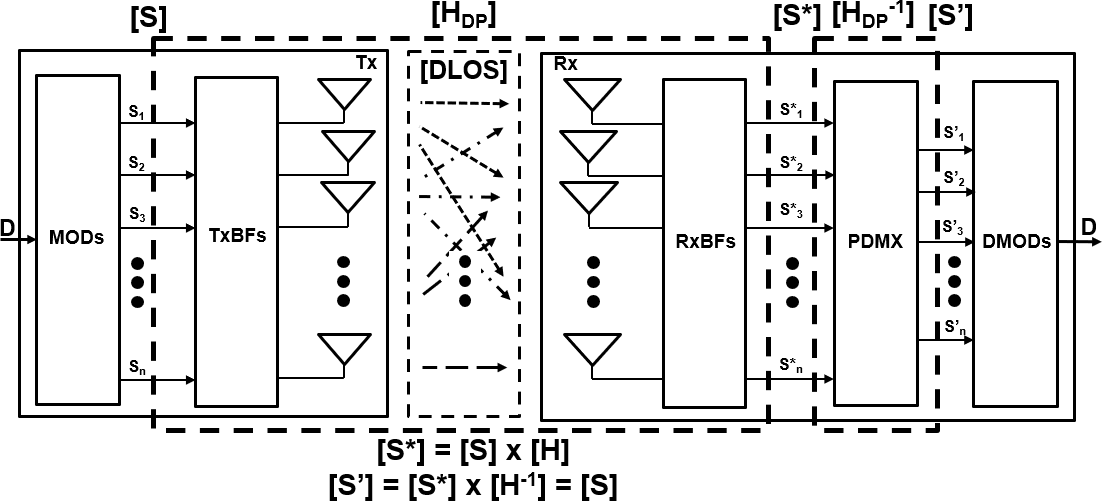 DPMXBF Propagation Channel Model
[HDP] represents the DPMXBF medium transfer function as well as the TRX Polarization Multiplexer
If [HDP] is non-singular, it has an inverse [HDP]-1 representing the TRX Polarization Demultiplexer
The analysis following will verify [HDP] non-singularity and gauge its computational tractability
Slide 18
Carlos Rios, TWI
November 2023
[HDP] Characterization
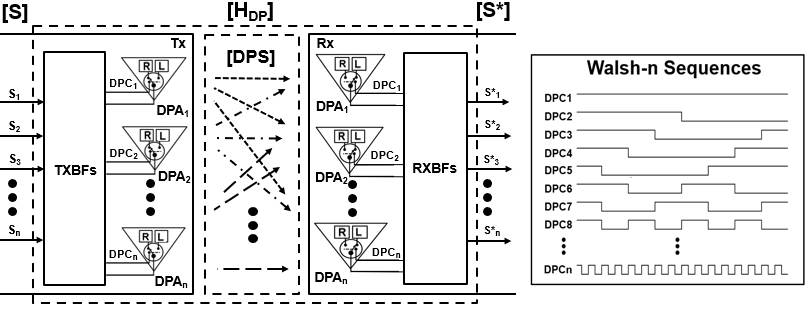 “n” selectable Dual-Pol Tx Antennas (“DPAs”) distinctly Polarize n RF Spatial Streams [S] (Si, i = 1, 2 … n) with n respective Walsh-m (m>n) binary orthogonal codes [DPC] to yield the polarization-decorrelated [DPS]
Transmit Beamforming (TxBF) aggregates all the DPSi for high directivity transmission toward n Rx DPAs
n Rx DPA “matched polarization filters” De-polarize [DPS] using the same Tx Walsh sequences prior to high directivity RxBF detection, thereby yielding the (DPMXBF) polarization-multiplexed [S*] (S*ij, i, j = 1, 2 … n)
Slide 19
Carlos Rios, TWI
November 2023
[HDP] Operation
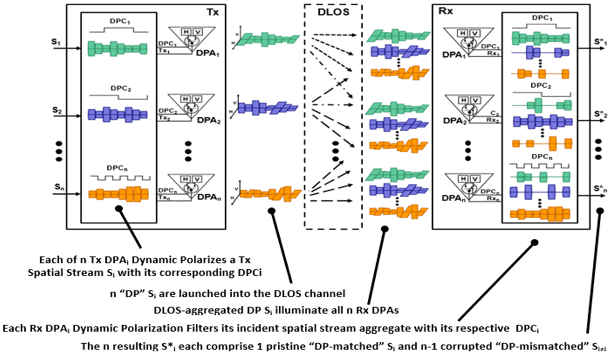 As the DPCi all comprise Walsh binary orthogonal sequences, 
ALL S*i=j = 1 and ALL S*i≠j = r, where r (in theory) equals 0.5
Slide 20
Carlos Rios, TWI
November 2023
[HDP] Dynamic Polarization Multiplexer Representation
In practice, however, the [HDP] DPMXBF Propagation Channel correlation index r corresponds to the cross-pol isolation measured between a realizable Rx DPA’s selectable orthogonally polarized elements
For example, commercially available X-band Dual-Pol antennas spec xpol iso at -25dBc typical







Therefore, [HDP] can be expressed as





[HDP] is non-singular (as well as deterministic, time-invariant and uniform), meaning there exists an [HDP]-1 DPMXBF Polarization Demultiplexer that is also deterministic, time-invariant and uniform (!)
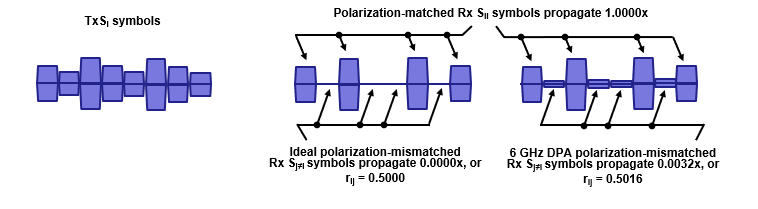 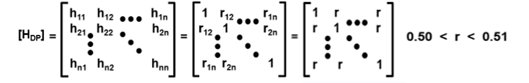 Slide 21
Carlos Rios, TWI
November 2023
[HDP]-1 Dynamic Polarization Demultiplexer Representation
So, given the DP Propagation Channel/Polarization Multiplexer represented by






There exists a DPMXBF Polarization Demultiplexer (“PDMX”)represented by
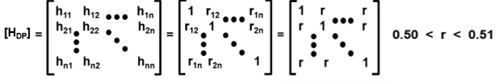 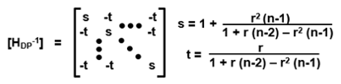 Slide 22
Carlos Rios, TWI
November 2023
Dynamic Polarization Demultiplexer Implementation
The DPMXBF Polarization Demultiplexer operation [S’] = [S*] x [HDP]-1  (= [S]) may be equivalently expressed computationally and by hardware (i.e., the physical TRX PDMX) by:



and




The Dynamic Polarization Demultiplexer comprises trivial hardware
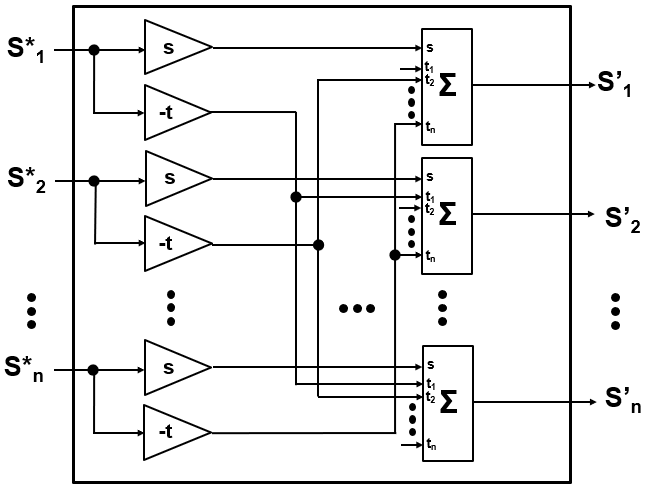 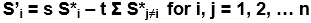 Slide 23
Carlos Rios, TWI
November 2023
Dynamic Polarization TRX Model
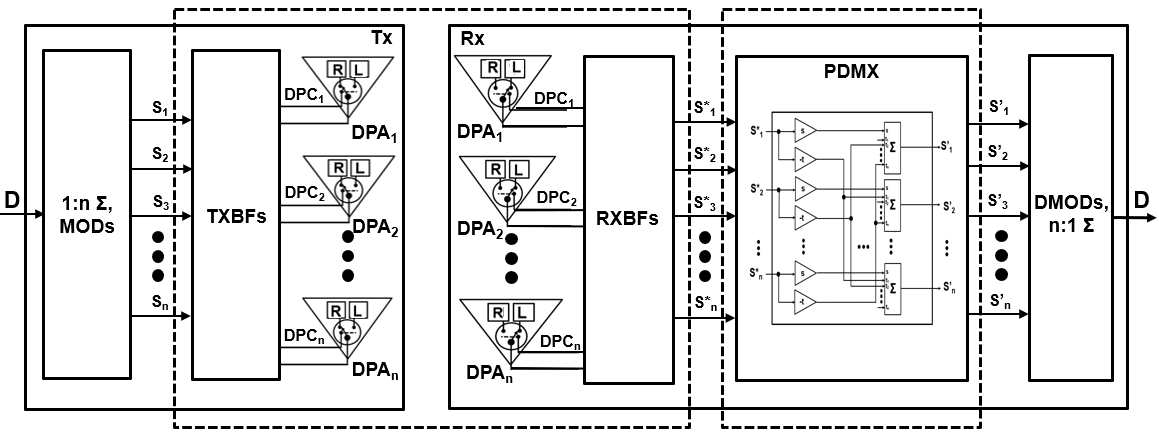 [HDP] DPMXBF Propagation Channel
[HDP-1] DPMXBF PDMX
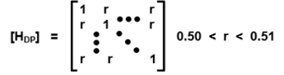 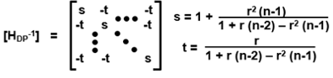 Slide 24
Carlos Rios, TWI
November 2023
Appendix B
Illustrative Dynamic Polarization Example:
Closed Form Analysis of aDPMXBF Tx-Rx Link featuring n = 4, r = 0.505
Slide 25
Carlos Rios, TWI
November 2023
DPMXBF TRX Analysis Part 1
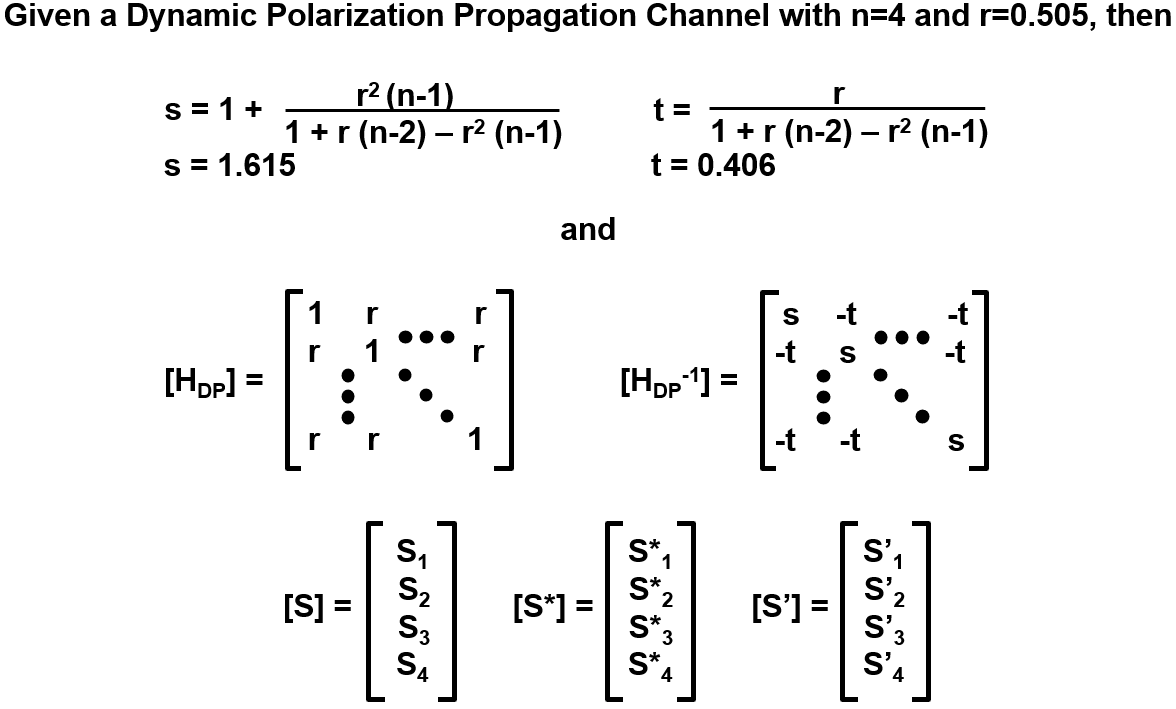 Slide 26
Carlos Rios, TWI
November 2023
DPMXBF TRX Analysis Part 2
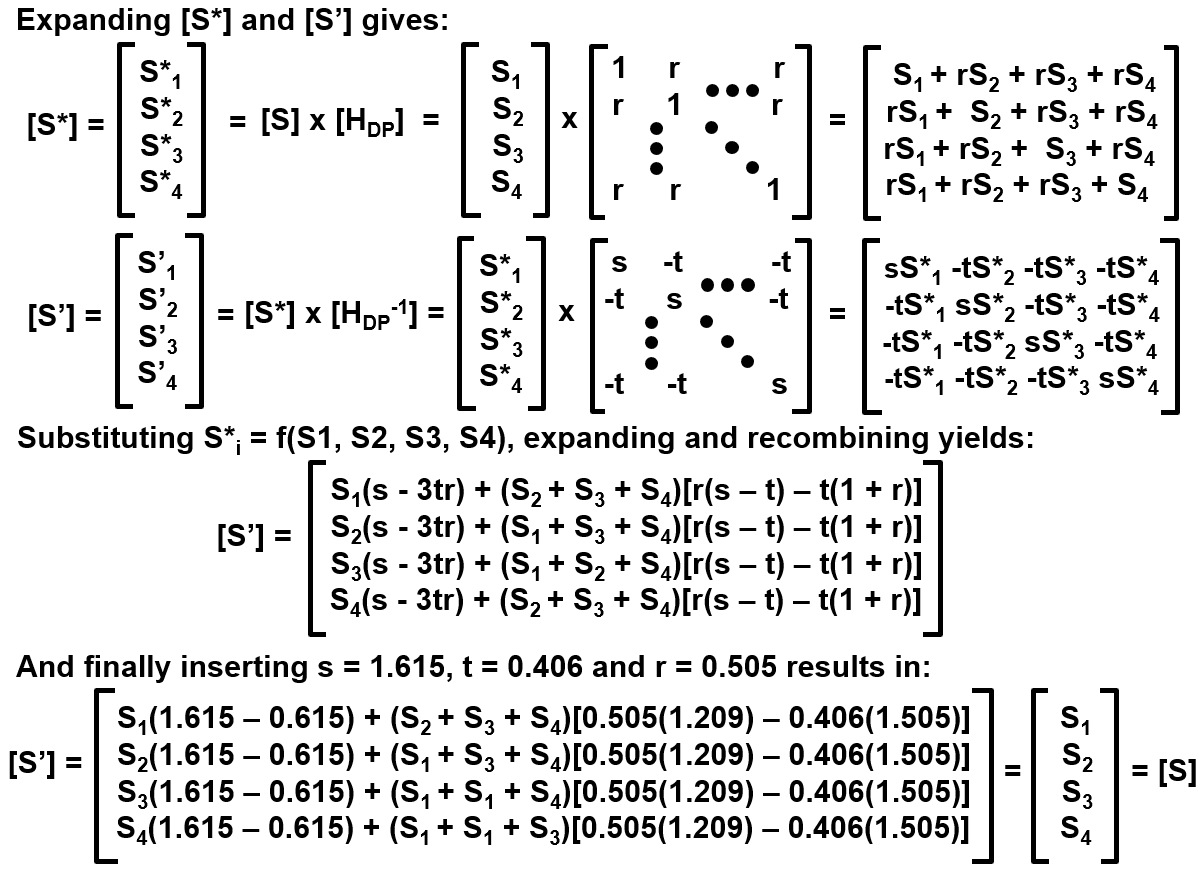 Slide 27
Carlos Rios, TWI
November 2023
Appendix C
DPMXBF and the Shannon Limit
Slide 28
Carlos Rios, TWI
November 2023
Dynamic Polarization and the Shannon Limit, Part 1How does DP-n NOT exceed Shannon’s maximum channel capacity?
Consider the canonical Shannon Tx-Rx Channel of Figure A, belowA signal S0 of bandwidth BW transmitted through a directional antenna of gain GTX at power level EIRP0 , detected through another antenna of gain GRX and ultimately received as S’0 with a S/N ratio SNR0 propagates across the transmission channel of Shannon capacity C0 = BW log2 (1 + SNR0) shown
Consider now a perfectly equivalent Tx-Rx channel in Figure BDirectional antennas GRX  and GTX  replaced by perfectly equivalent phased arrays GRX  and GTX
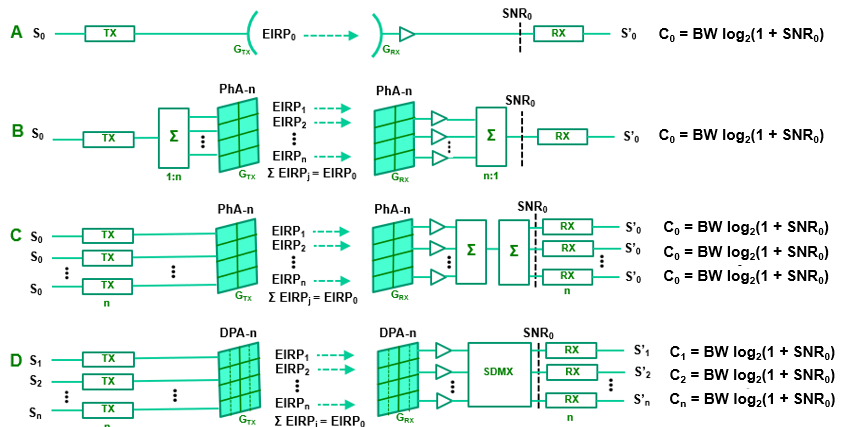 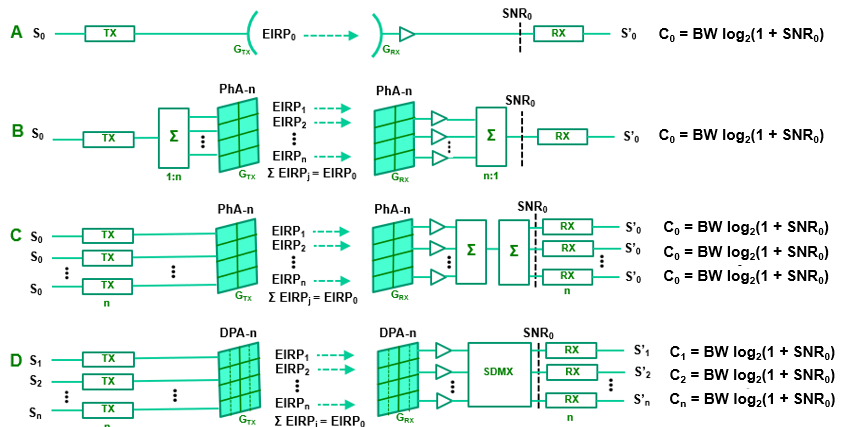 Slide 29
Carlos Rios, TWI
November 2023
Dynamic Polarization and the Shannon Limit Part 2
And yet another perfect equivalent Tx-Rx in Figure C:





S0 and S’0 1:n splits replaced by equivalent n x S0 and S’0 replicas, all traversing distinct C0 capacity channels 
And finally, consider the not-really-sleight-of-hand of Figure D:
n S0 and S’0 replaced by perfectly equivalent distinct Si, i = 1, 2 … n, the phased array antennas by SDPAs and the Rx n:1-1:n splitter combiner by a Pol- Demux, all traversing distinct C0 capacity channels 
An nth order DPMXBF link comprises n Shannon channels, not just one
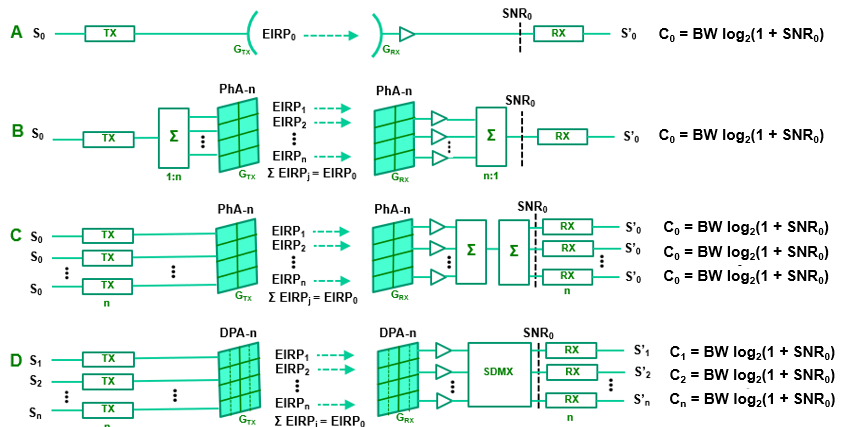 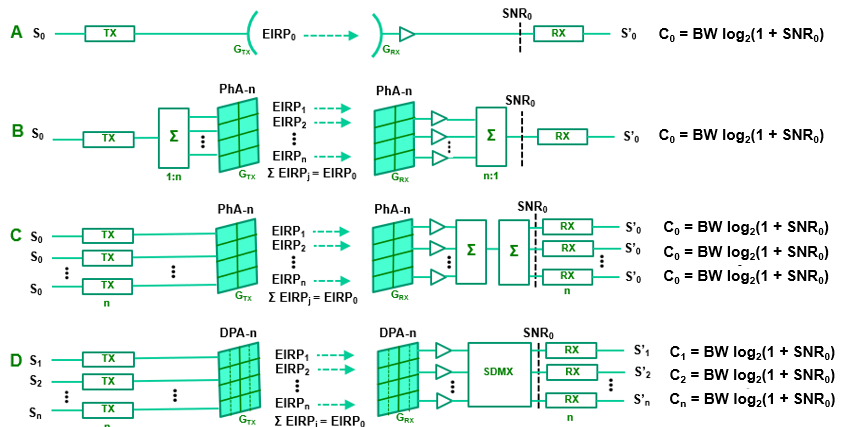 PDMX
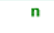 Slide 30
Carlos Rios, TWI